Compassion Song
Many times I see them, Hurting desperately.
What can I do to help them? How can I meet their need?
I know I’m busy with my things, I’ve got my own life, too.
But there are people who need me, I know what I must do.
Help the hurting people.  Treat them all with care.
Look for those who need me.  I find them everywhere.
So I’ll help the hurting people.  I can’t afford to wait.
I must help them quickly, before it is too late.
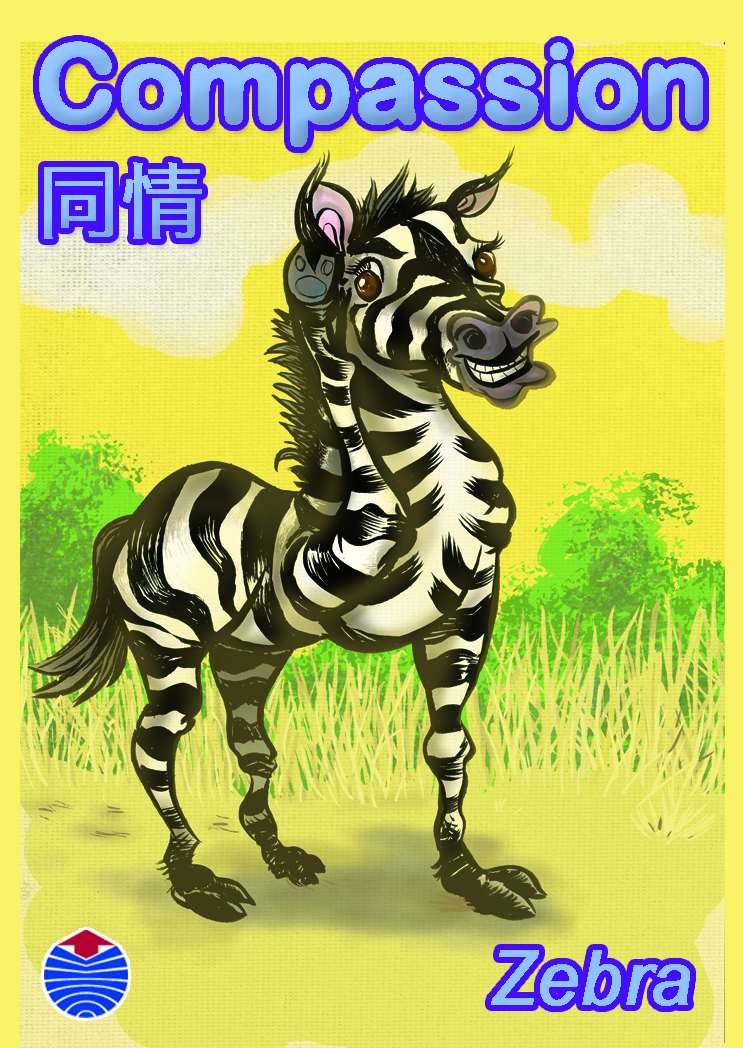